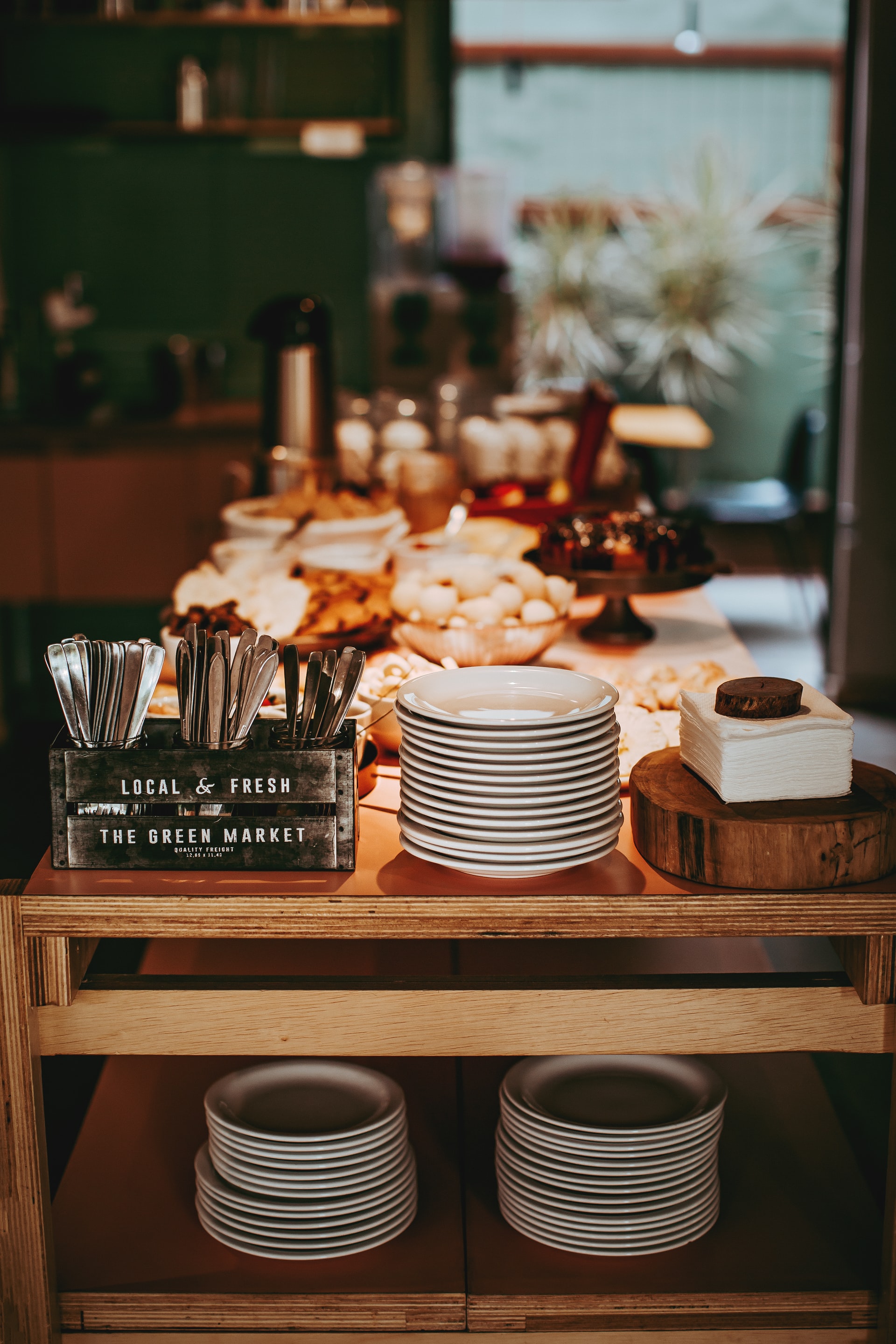 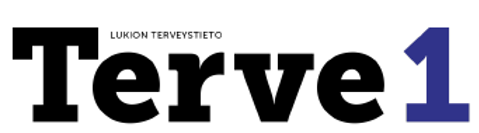 Ruokavalinnat
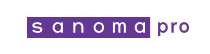 Kuva: Unsplash.com/ Helena Lopes
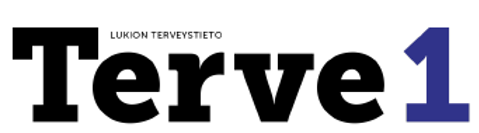 Ruoka ja terveydenosa-alueet
Fyysinen terveys
Energianlähde
Rakennusaine
Psyykkinen terveys
Mielihyvä, nautinto
Rentoutuminen
Identiteetti
Sosiaalinen terveys
Yhdessäolo
Kulttuuri
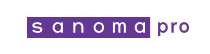 Kuva: Unsplash.com/ Annie Spratt
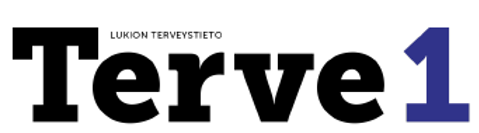 Ruokavalintoihin ja syömiskäyttäytymiseen vaikuttavia tekijöitä
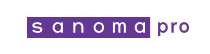 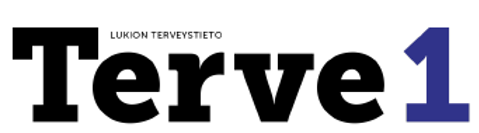 Erityisruokavaliot - rajoituksia ruoka-aineiden käytössä
Syyitä
Terveydelliset
Elämänkatsomukselliset / Uskonnolliset
Eettiset
Haasteita
Ruokavalio voi muuttua yksipuoliseksi
Tarpeellisten ravintoaineiden puute 
Energian saanti heikkenee
Ratkaisu
Ravitsemuksellisesti korvaavat elintarvikkeet
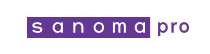 Kuva: Unsplash.com/ Jorge Maya
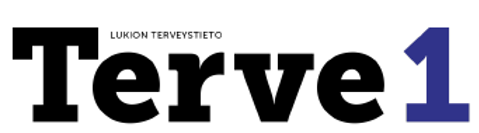 Terveydellisiä syitä erityisruokavalioon Laktoosi-intoleranssi
Korvaavia tuotteita

- Laktoosittomat/ vähälaktoosiset elintarvikkeet

- Kaura-, soija- , riisi mantelijuomat
Maitosokerin eli laktoosin imeytymishäiriö
Maitosokeria pilkkovaa entsyymiä erittyy liian vähän
Ei sairaus, ei allergia
Yleinen aikuisväestössä

Oireet – kiusallisia, eivät vaarallisia
Mahakivut, ilmavaivat, turvotus, löysä uloste
Hajoamaton laktoosi muuttaa paksusuolen bakteerikantaa
Kokeilemalla oppii, kuinka paljon maitotuotteita voi syödä tai juoda
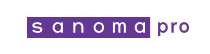 Kuva: Unsplash.com/ Sandi Benedicta
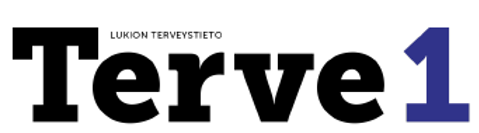 Terveydellisiä syitä erityisruokavalioonKeliakia
Autoimmuunisairaus 
Kehon vasta-aineet tuhoavat omia kudoksia
Ohutsuolen pinta tulehtuu ja vaurioituu
Oireet
Vatsakivut, anemia, väsymys, iho-oireet
Hoito
Gluteeniton ruokavalio: Ei vehnää, ruista, ohraa
Riittävä kuitujen saanti on turvattava
Esim. riisi, tattari, maissi ja gluteeniton kaura
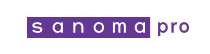 Kuva: Unsplash.com/ Nadya Spetnitskaya
Terveydellisiä syitä erityisruokavalioon   Ruoka-aineallergia
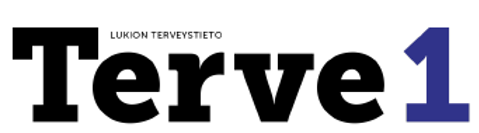 Allerginen reaktio välittömästi tai viiveellä
Yleisiä etenkin lapsilla

Lievät oireet tavallisia
Huulten, ikenien, kitalaen kutina
Voi kokeilla pieniä määriä 
Vakavat oireet harvinaisia
Hengitysteiden turpoaminen
Ruoka-aineen (esim. pähkinän) täydellinen välttäminen
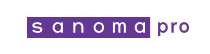 Kuva: Unsplash.com/ Rayia Soderberg
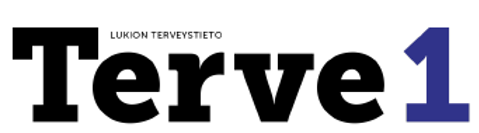 Vastuulliset ruokavalinnat
Huomioivat ruoantuotannon vaikutukset muun muassa

Ilmastonmuutokseen
Vesistöjen rehevöitymiseen
Juoma- ja kasteluveden riittävyyteen
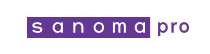 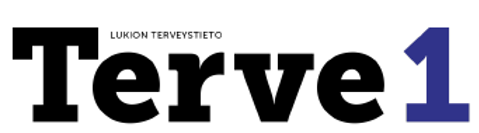 Valintana kasvisruokavalio
Semivegetaristi/ lakto-ovo-vegetaristi /pescovegetaristi
Kasvispainotteisuus: runsaasti kuituja, vitamiineja ja kivennäisaineita
Eläinperäisistä tuotteista: kaikki välttämättömät aminohapot sekä kalsiumia, rautaa…

Vegaani  ei syö mitään eläinperäistä
Monipuolisuus tärkeää, jotta saa kaikki välttämättömät aminohapot
Palkokasvit, linssit, soijapapu, siemenet, pähkinät, täysjyvävilja
Ravintolisistä: B₁₂- ja D- vitamiinia
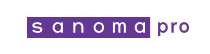 Kuva: Unsplash.com/ Chantal Garnier
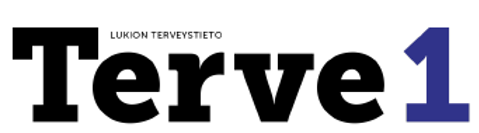 Pakkausmerkinnät auttavat valinnoissa
Pakollisia pakkausmerkintöjä
Ainesosaluettelo ja ravintoarvo
Viimeinen myyntipäivä/ käyttöajankohta
Säilytysohje
Vapaaehtoisia pakkausmerkintöjä
Maksullisia, kaupallinen hyöty
Mainostetaan terveellisyyttä, eettisiä tai ekologisia arvoja, kotimaisuutta
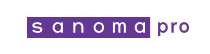 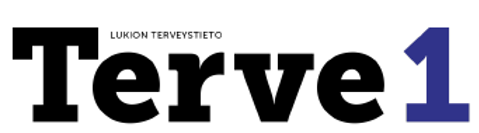 Ravintolisät
Luokitellaan elintarvikkeiksi
Ei valvota yhtä tarkkaan kuin lääkkeitä
Turvallisuudesta ei aina takuita
Käyttöön voi liittyä haittoja
Suuri bisnes
Kriittinen medianlukutaito tärkeää
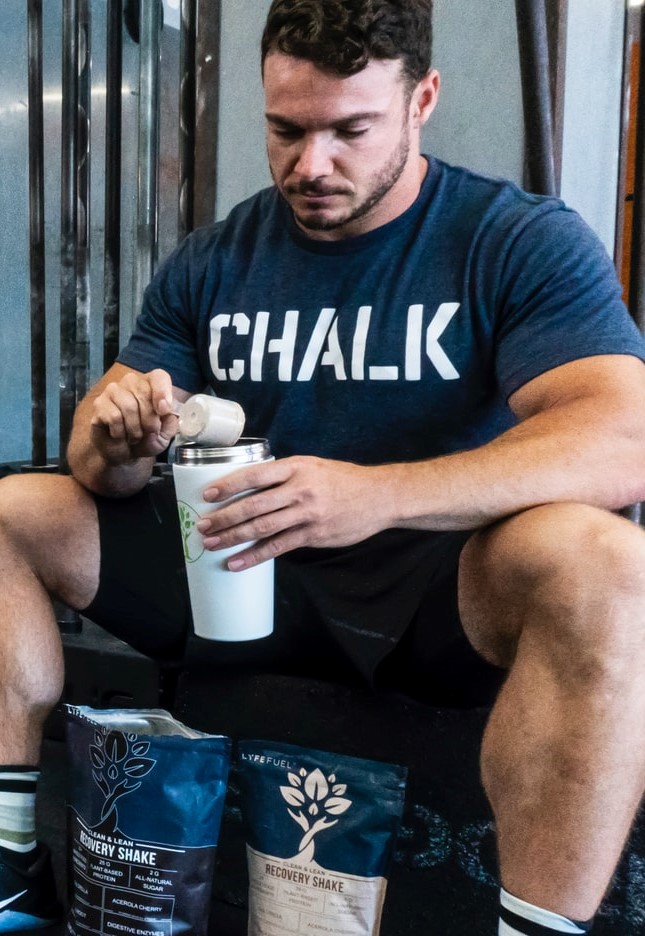 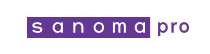 Kuva: Unsplash.com/ Magic Mind
Kuva: Unsplash.com/ LYFE Fuel